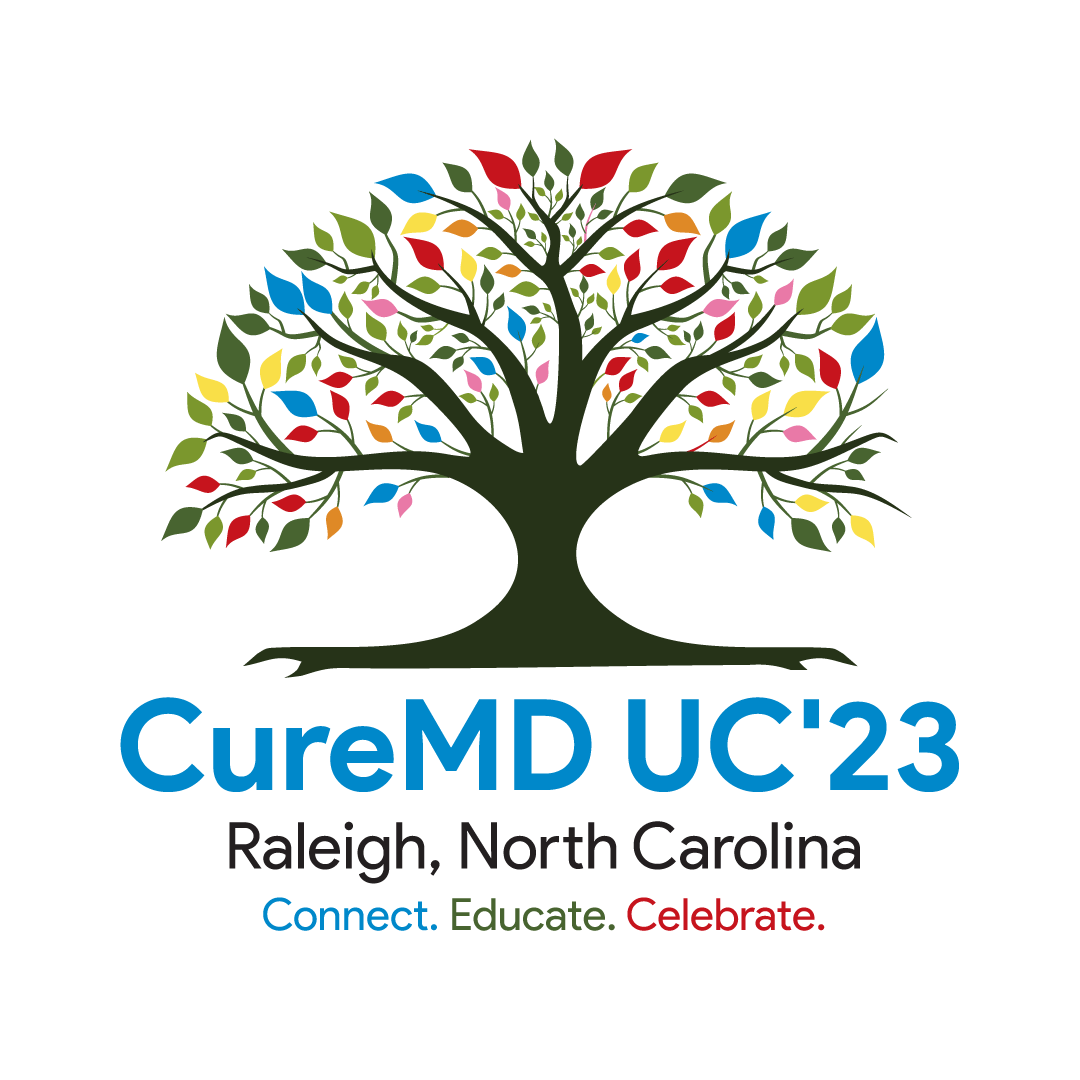 Clinical Breakout Session – Immunization Module

Immunization Station

Jasmine Johnson
Breakout Session Agenda
What is the Immunization Module?
What ways can I chart immunizations?
Overview of Immunization Module.
Admin Quick Tips (Default Selection for Quick Documentation)
“Immunization not found”
Key Tips
Additional Enhancements
Enhancements coming soon!
Q&A
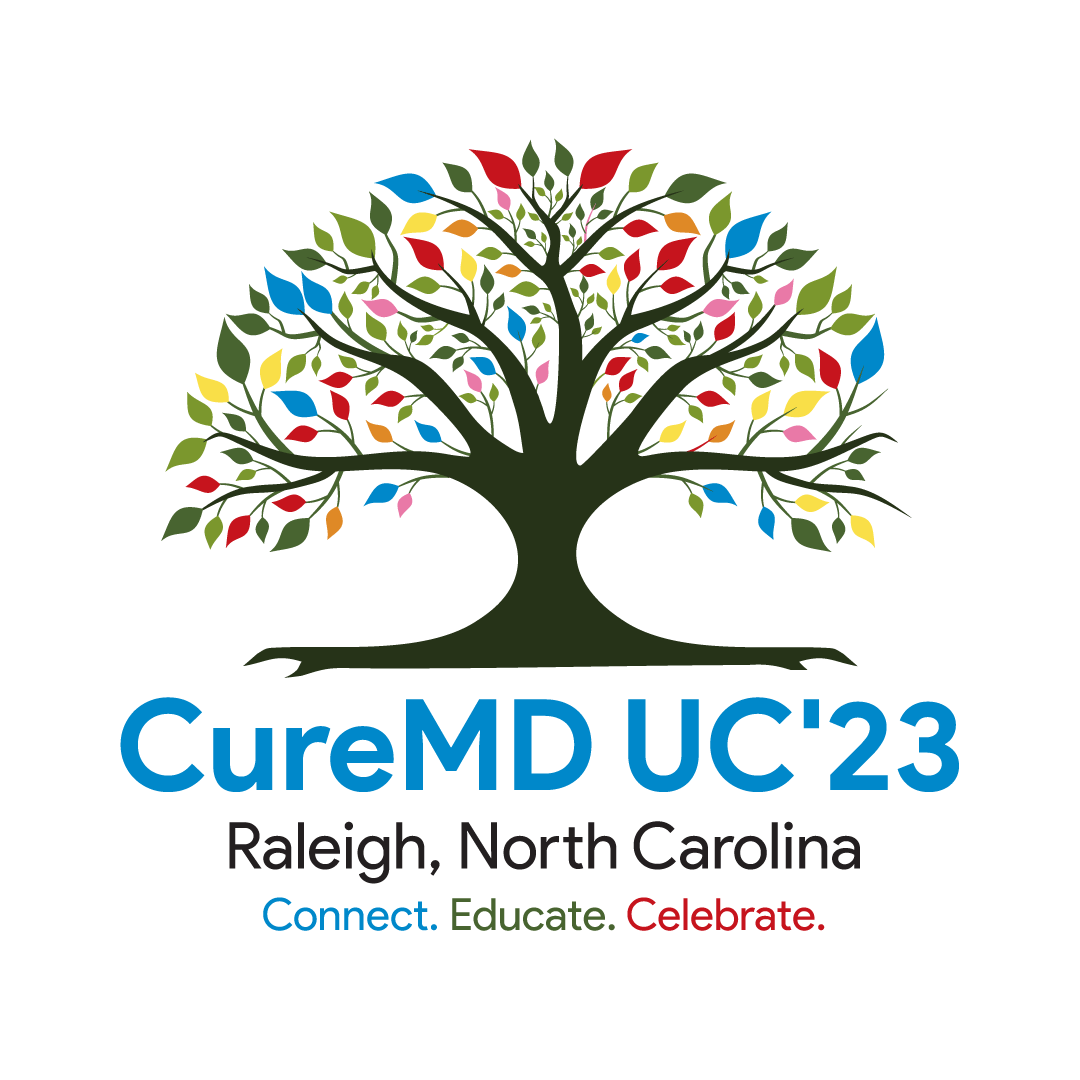 What is the Immunization Module?
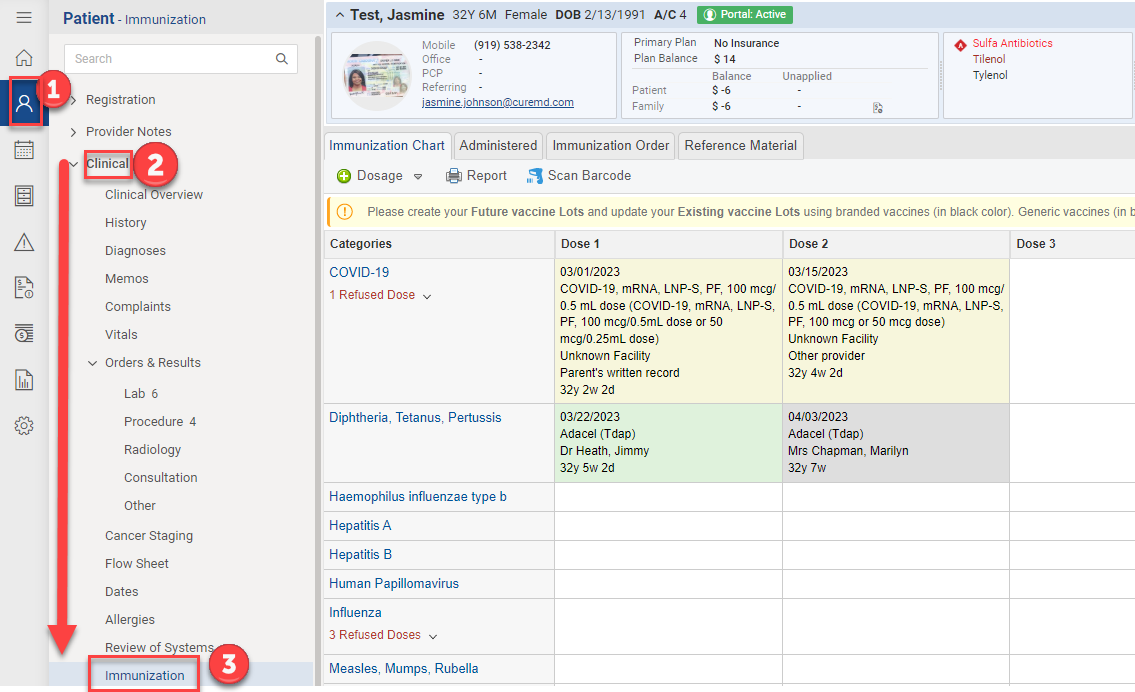 Patient chart of administered, historic and refused vaccines.
View from: 
a provider note (most common workflow)
Directly from patient account
Can be connected to your state’s immunization registry 
(requirements and connection times vary per state)
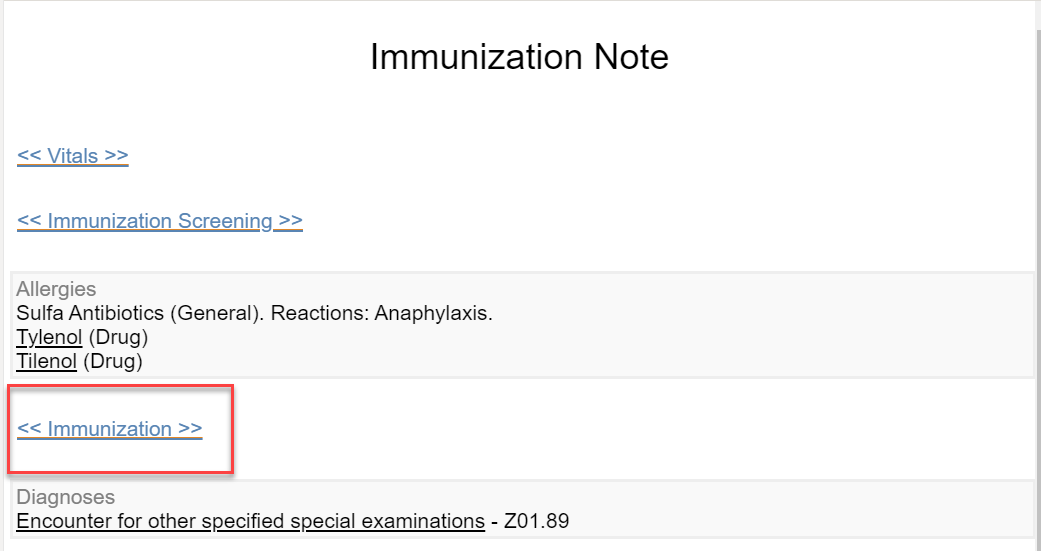 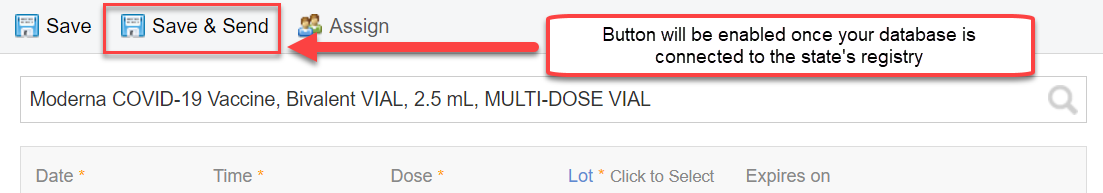 What ways can I chart immunizations?
Lot Types
Add
Administer
Scan Barcode
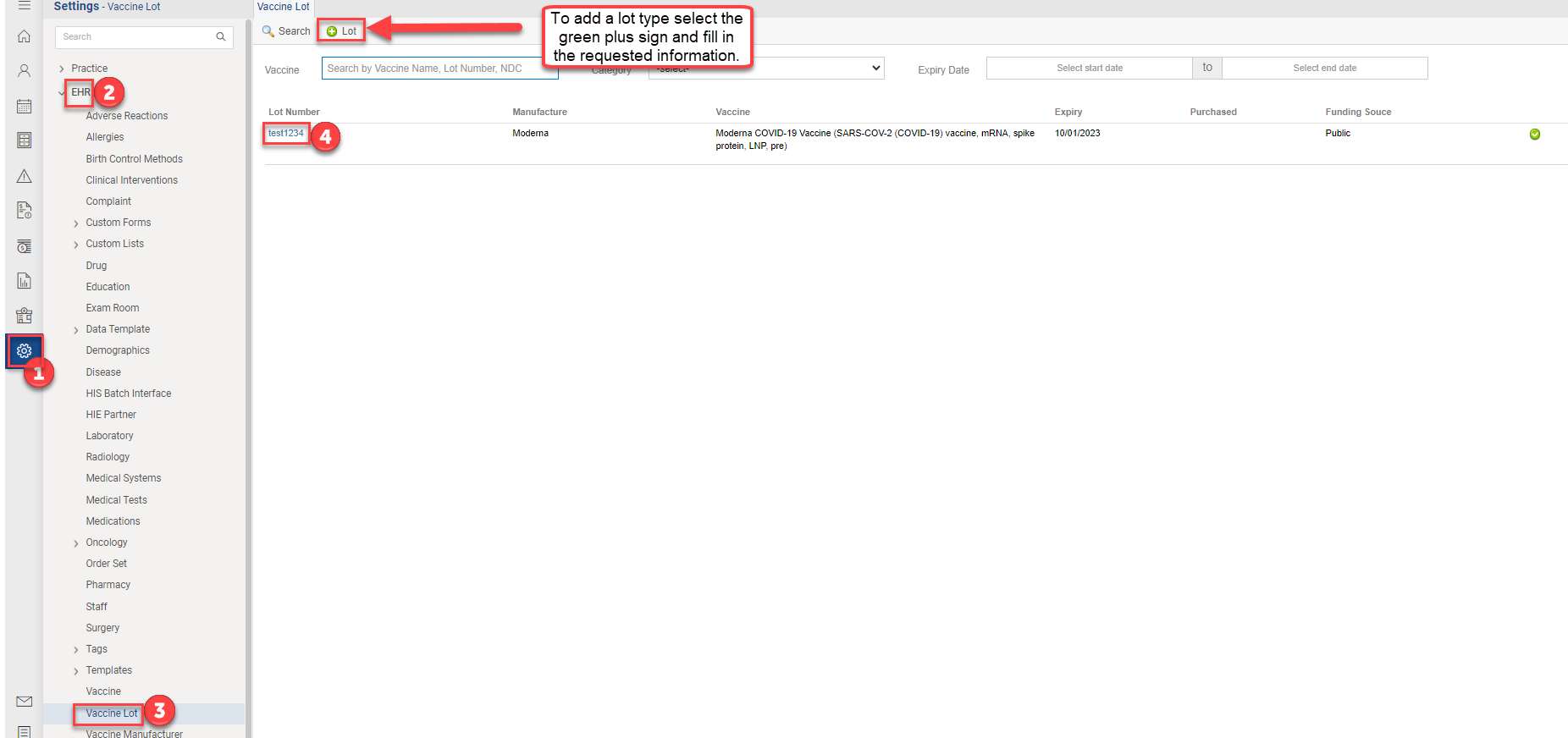 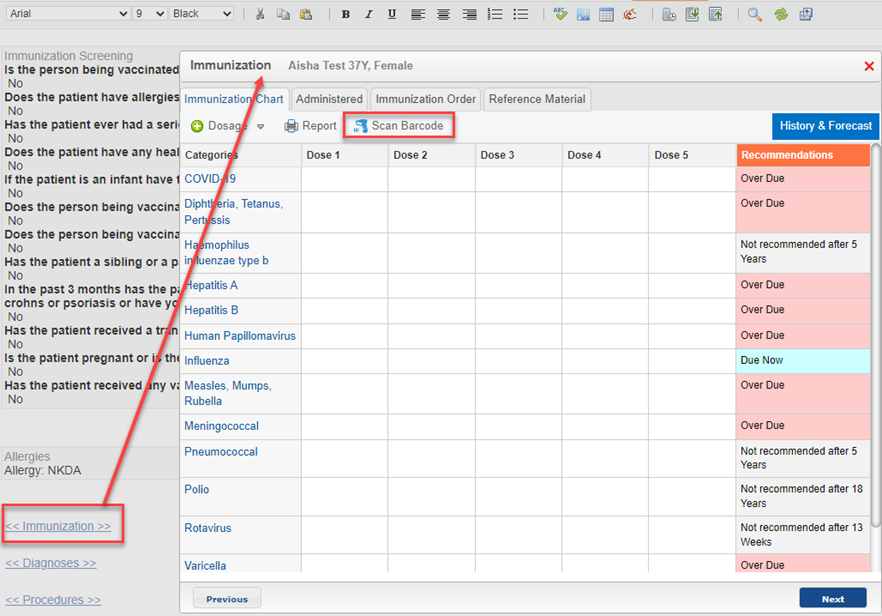 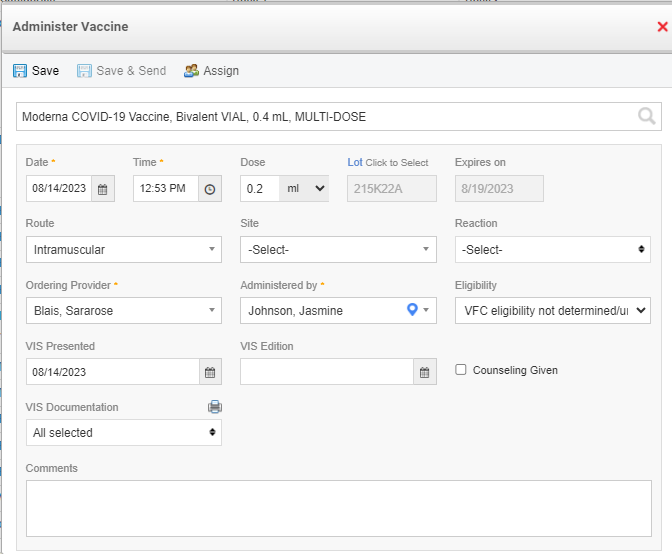 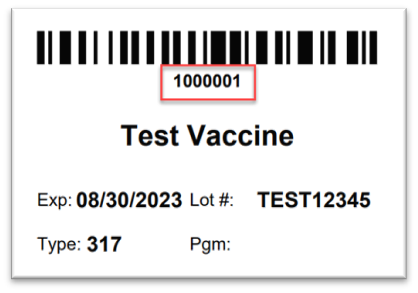 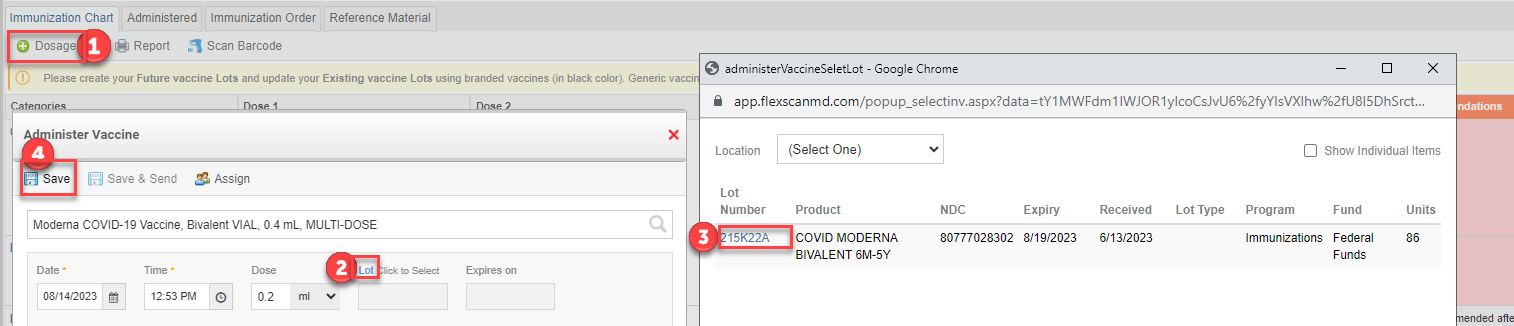 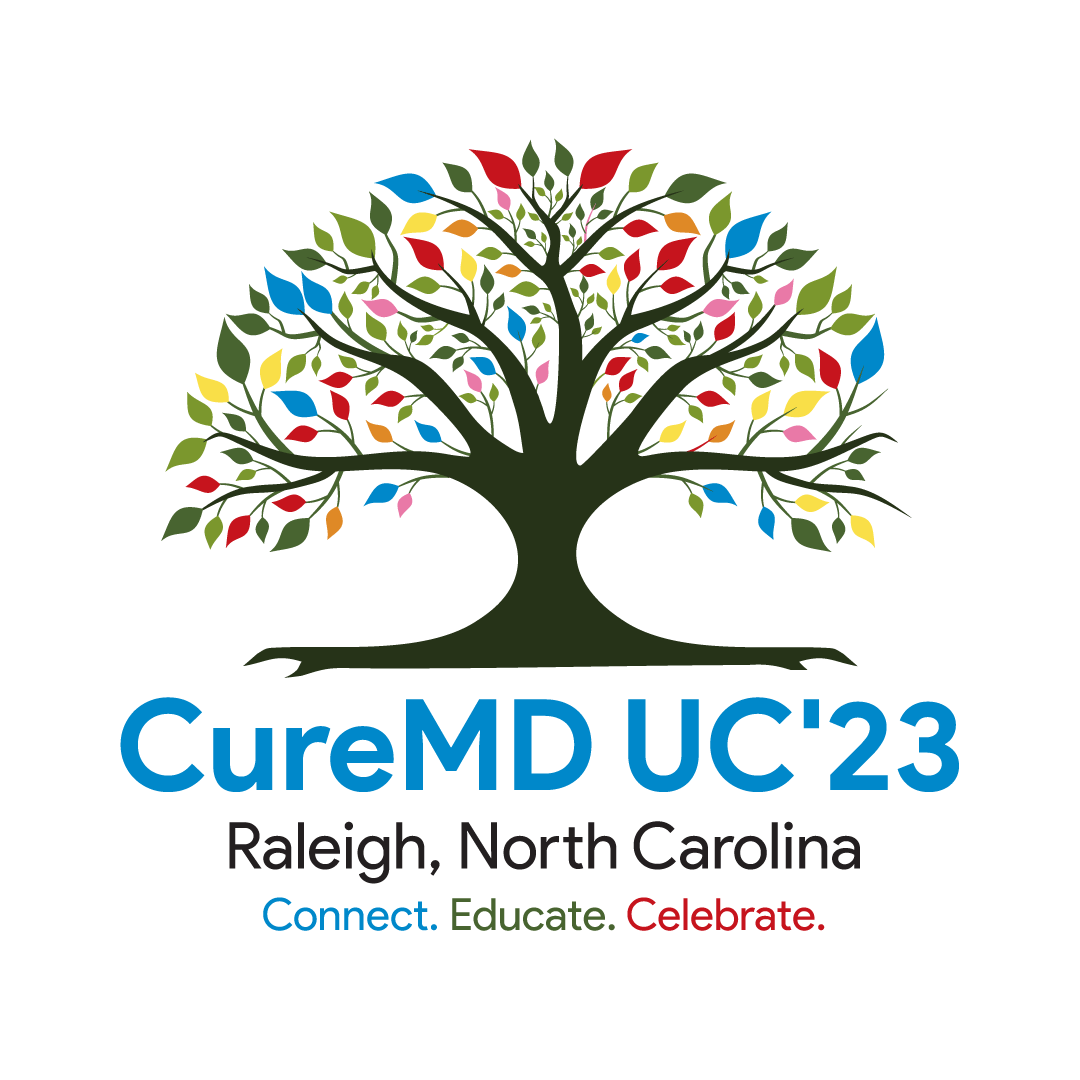 Overview of Immunization Module via Barcode Method
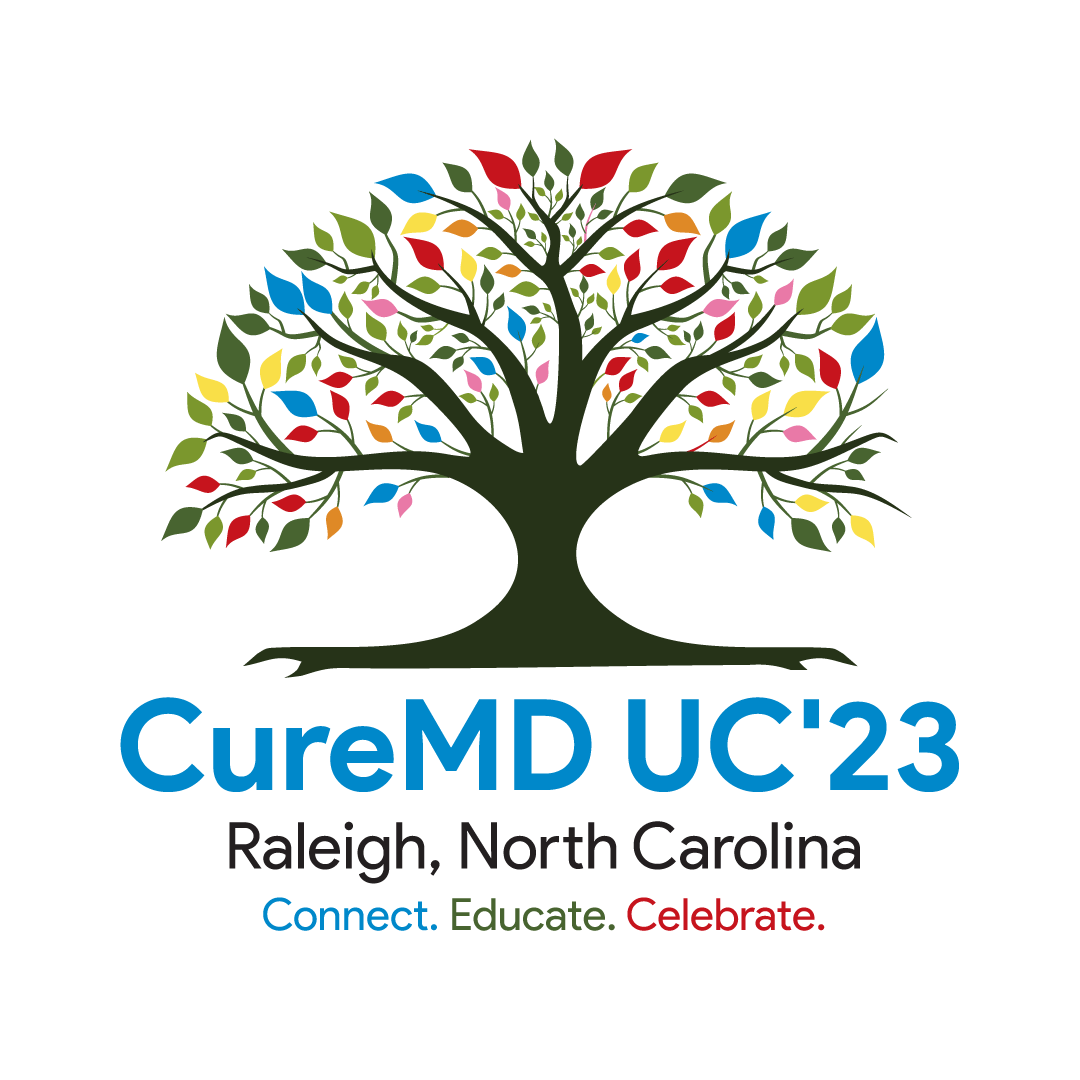 Admin Quick Tips
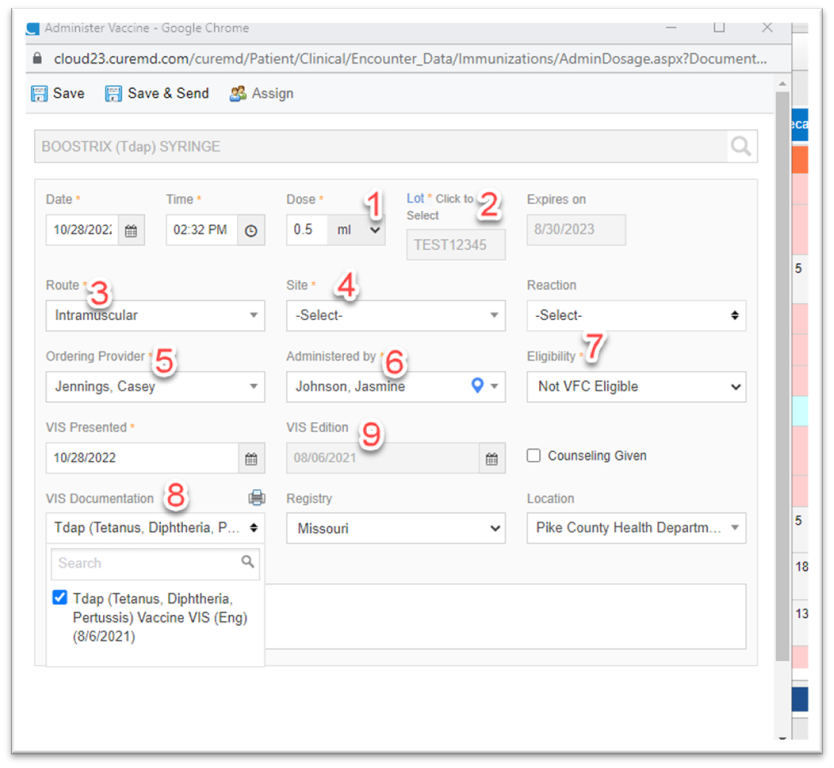 Vaccine administration defaults
Dose
Lot
Route
Site
Ordering Provider
Administered By
Eligibility
VIS Documentation
Date VIS Published and Reportable to Registry
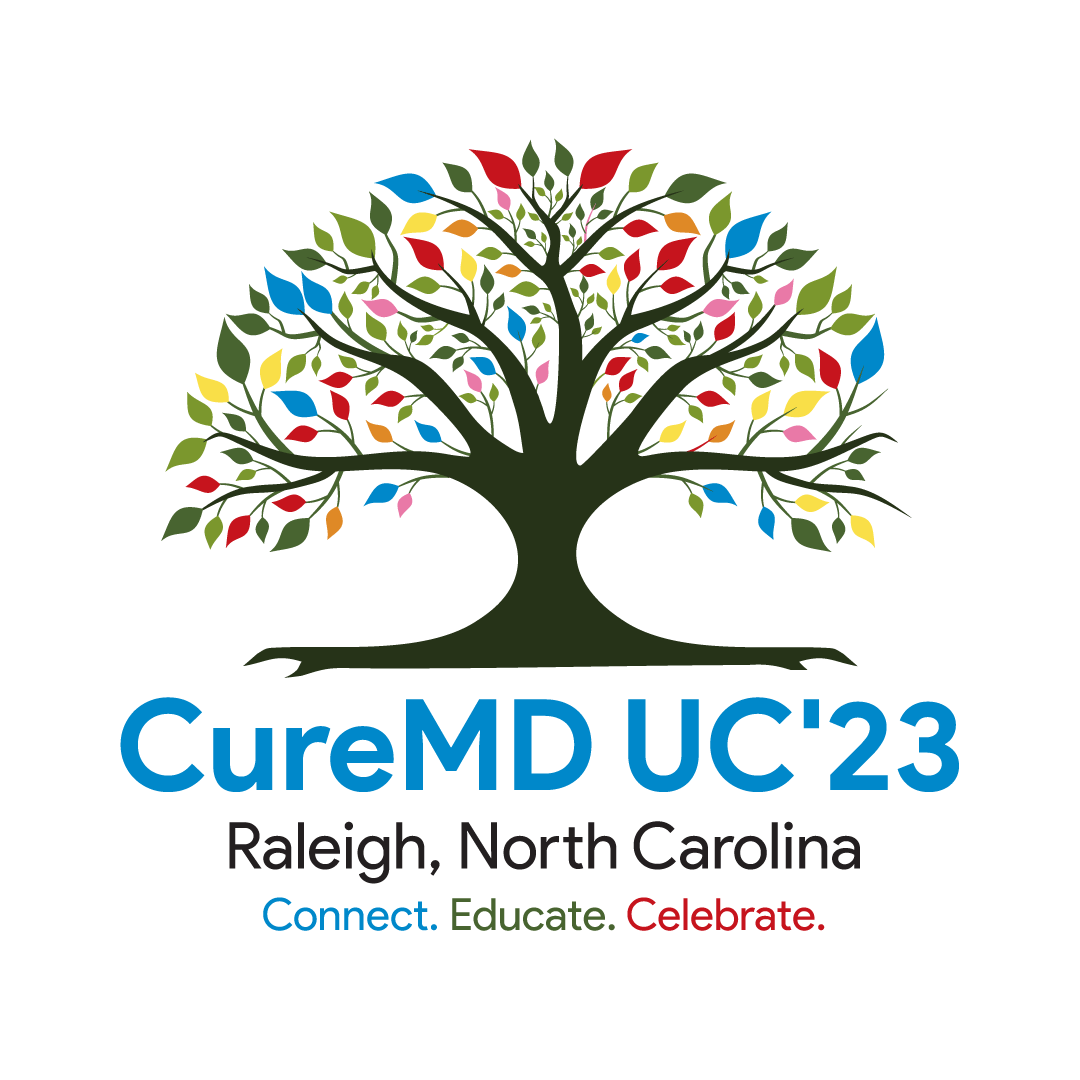 “Immunization Not Found” – Barcode Method
Ensure inventory module has the product with the 11-digit NDC format (5-4-2).
Ensure charge code/CPT code is attached to product under billing tab in inventory module
Ensure inventory has been received and there is product available to dispense
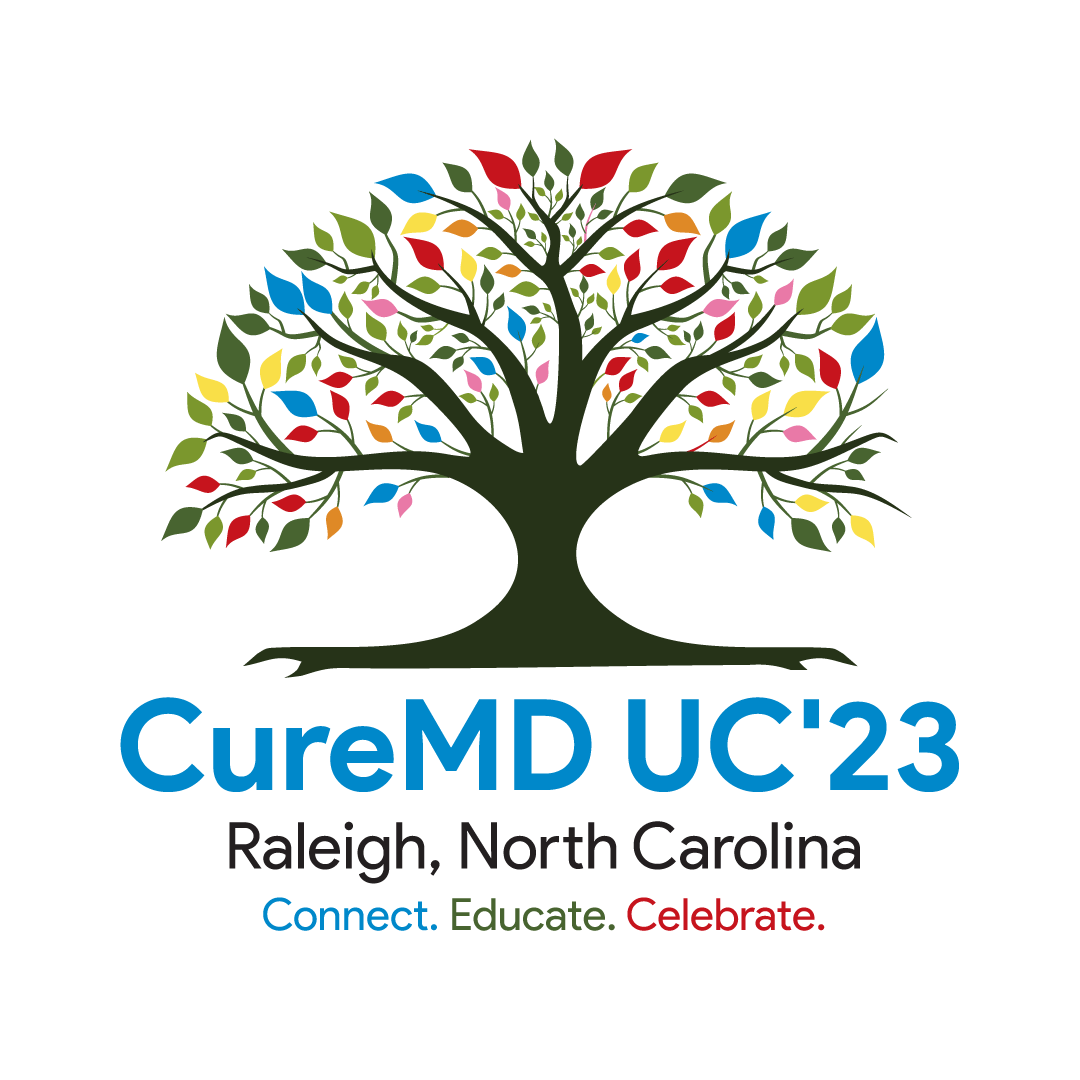 Key Tips
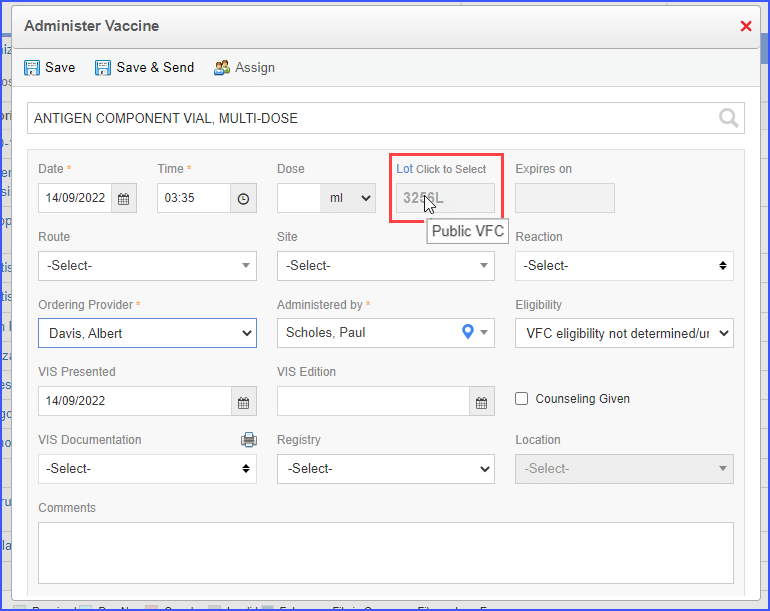 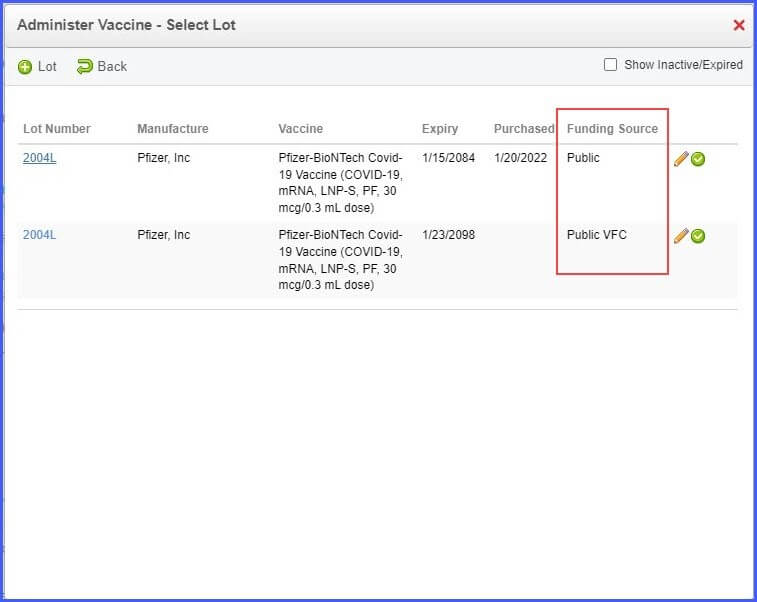 Funding source now displays as a column in vaccine lot.
Funding source is shown when hovered over the lot number, once the lot is selected.
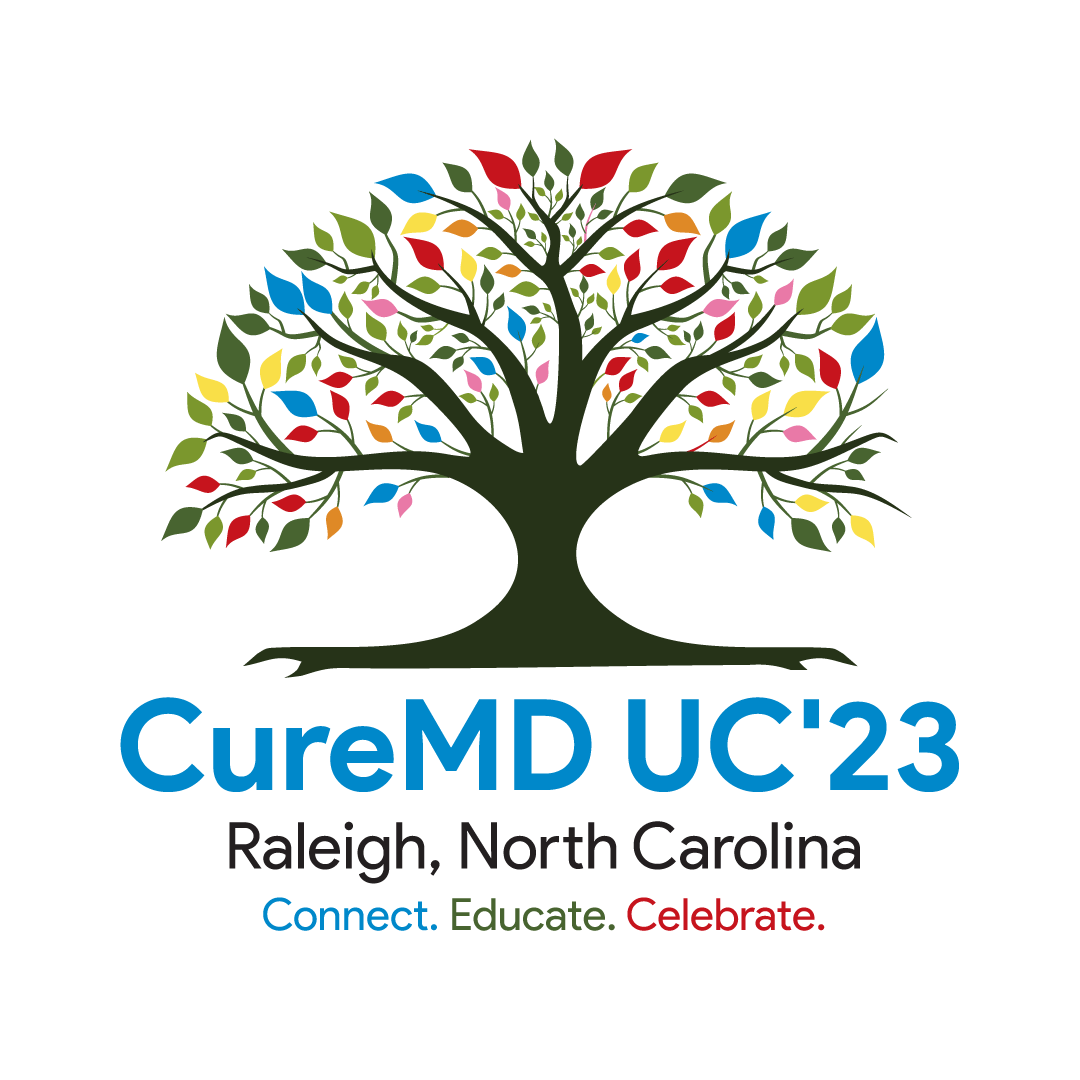 Key Tips for Lot Type Users
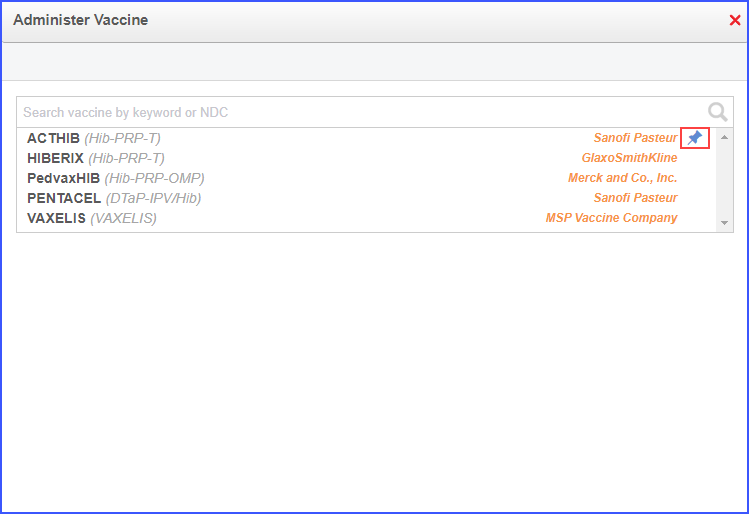 Lot type users can benefit from the ability to pin their most used/favorite vaccines
On the ‘Administer Vaccine’ screen, when the user hovers over a vaccine in the list, a pin icon appears next to the vaccine manufacture’s name.
Once pinned the vaccine turns blue
Users can also search for a specific lot, Sale and NDC numbers
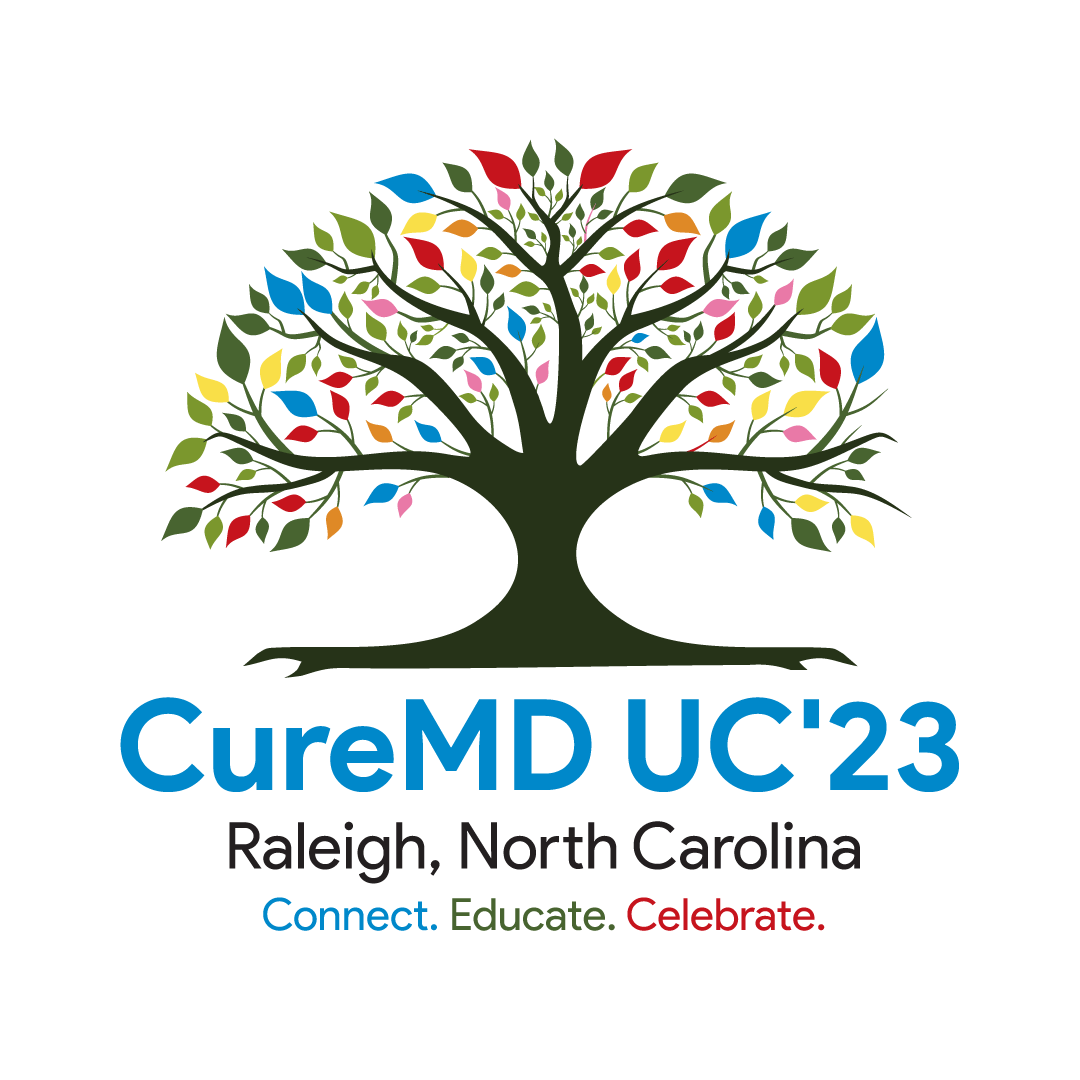 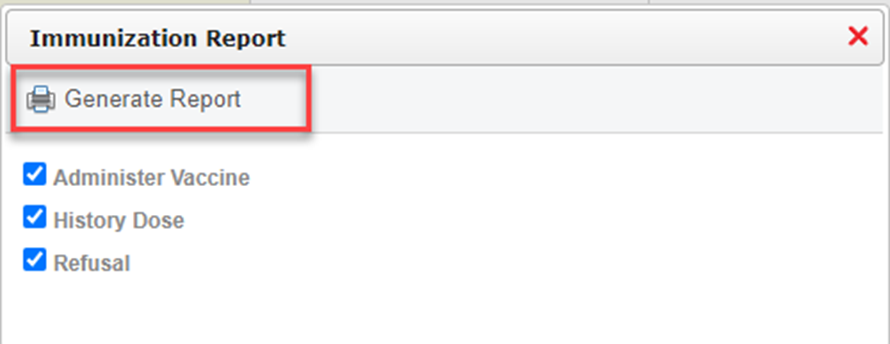 Key Tips
Immunization Report
Example: copy of immunizations received (administered, historical, refused)
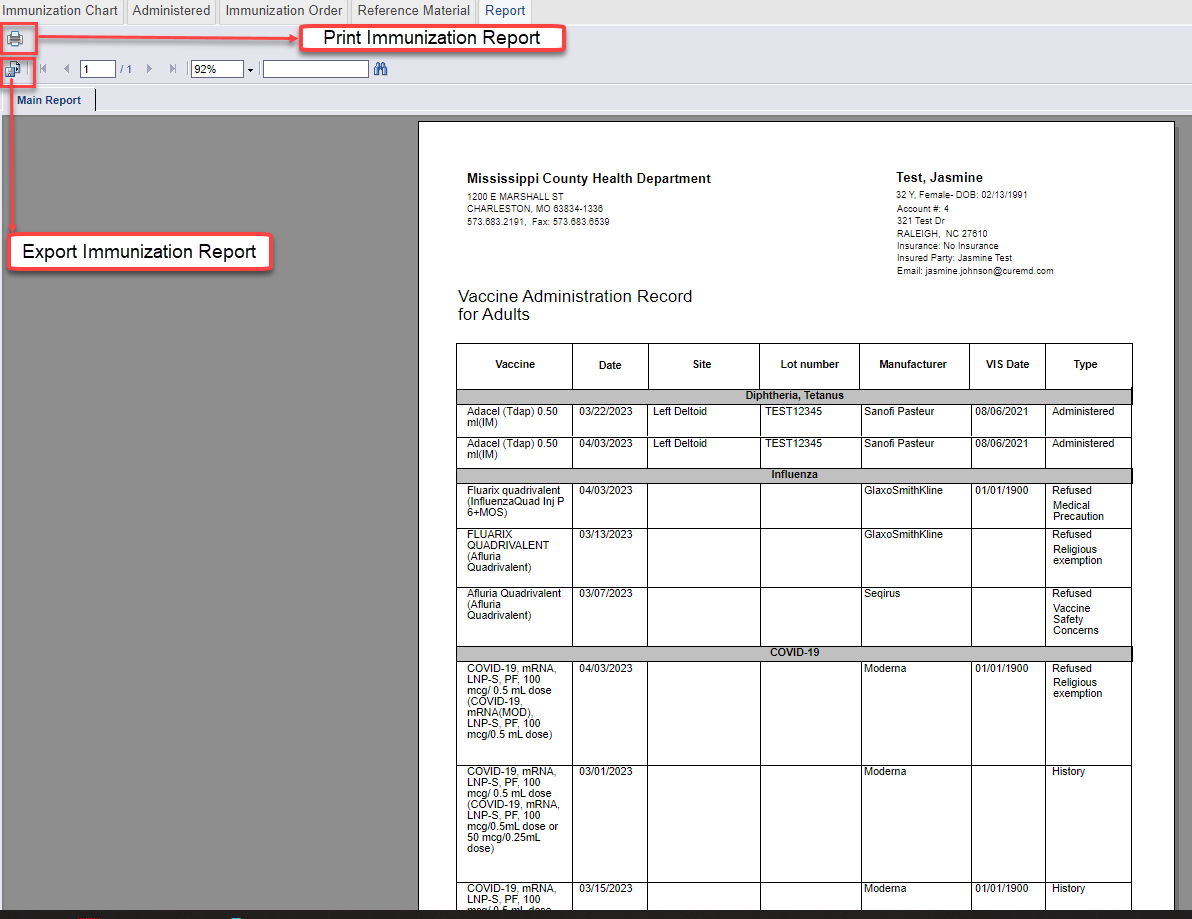 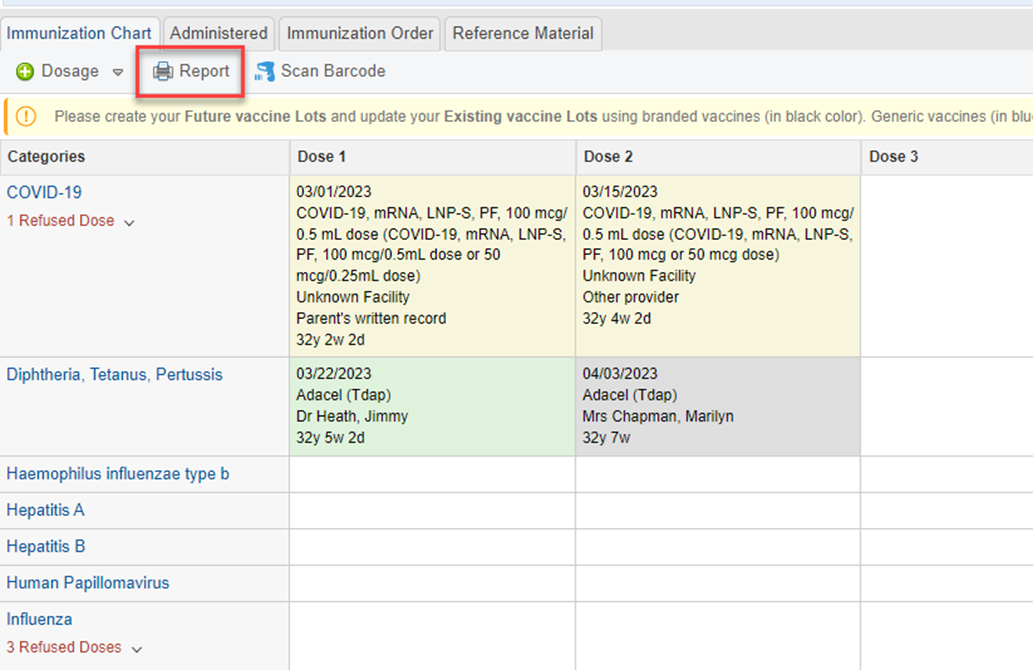 Additional Enhancements
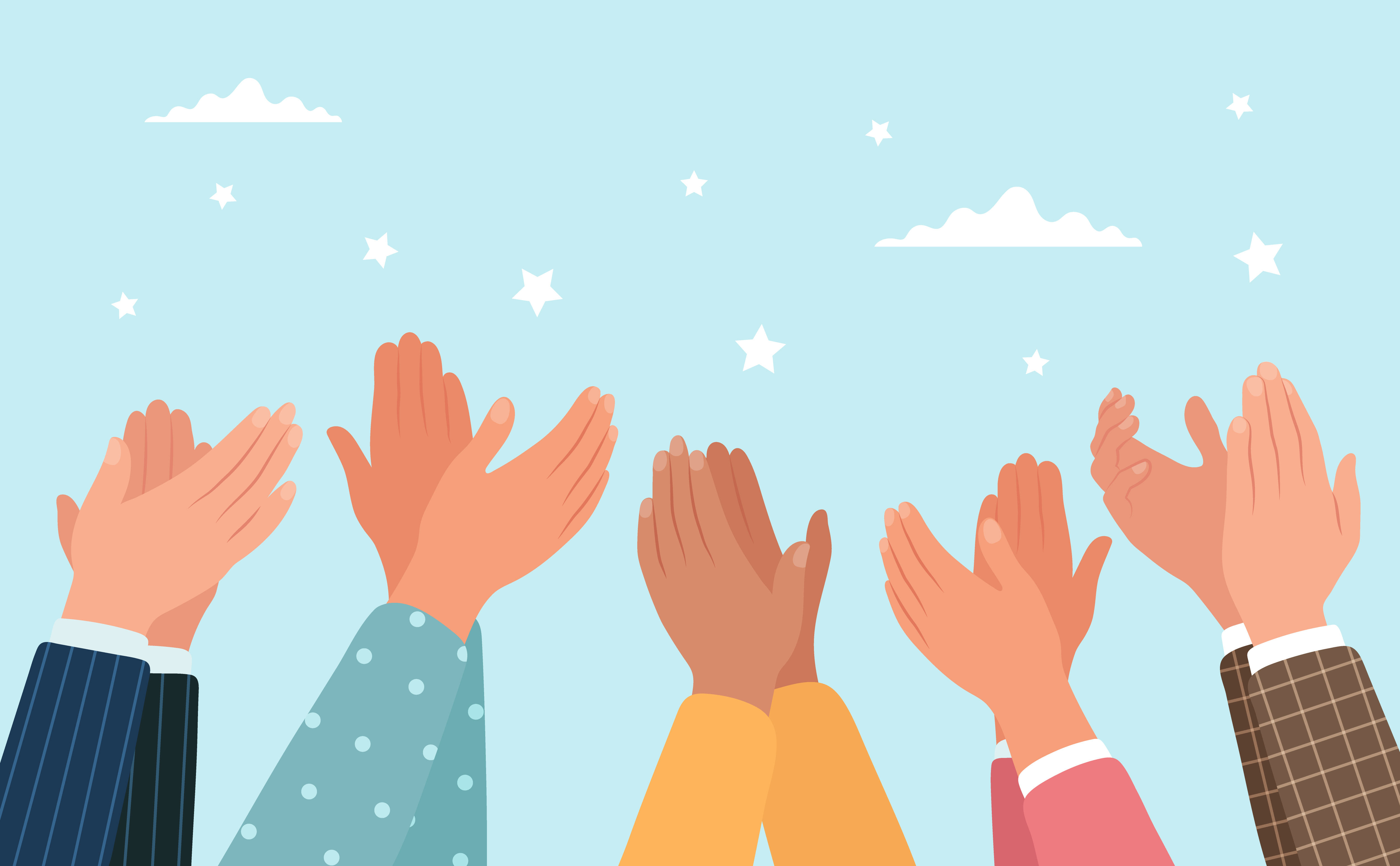 Route and Site have been defaulted to only what the registry accepts.
A new EHR permission to allow Admin users to pin vaccines for an entire practice
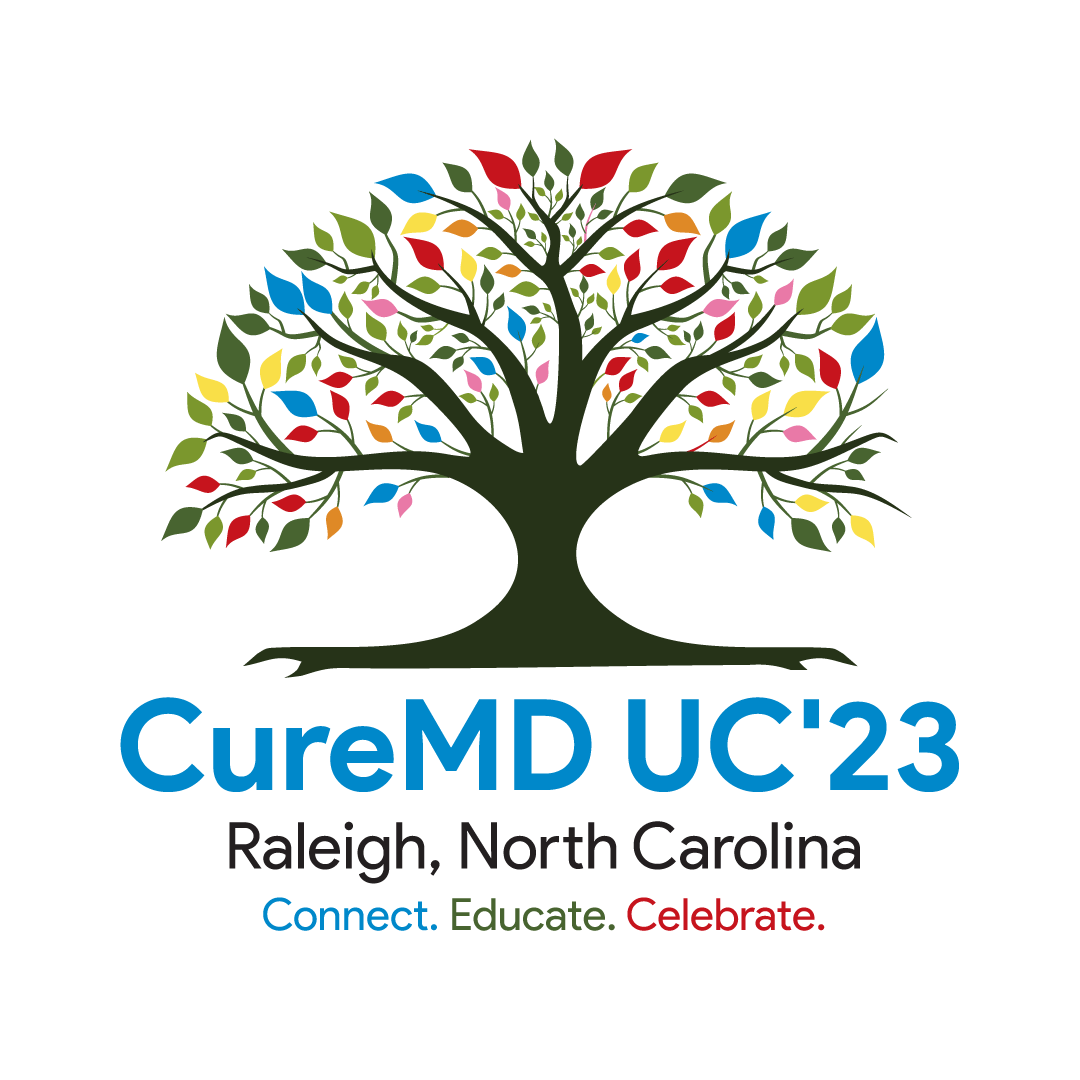 Enhancements Coming Soon!
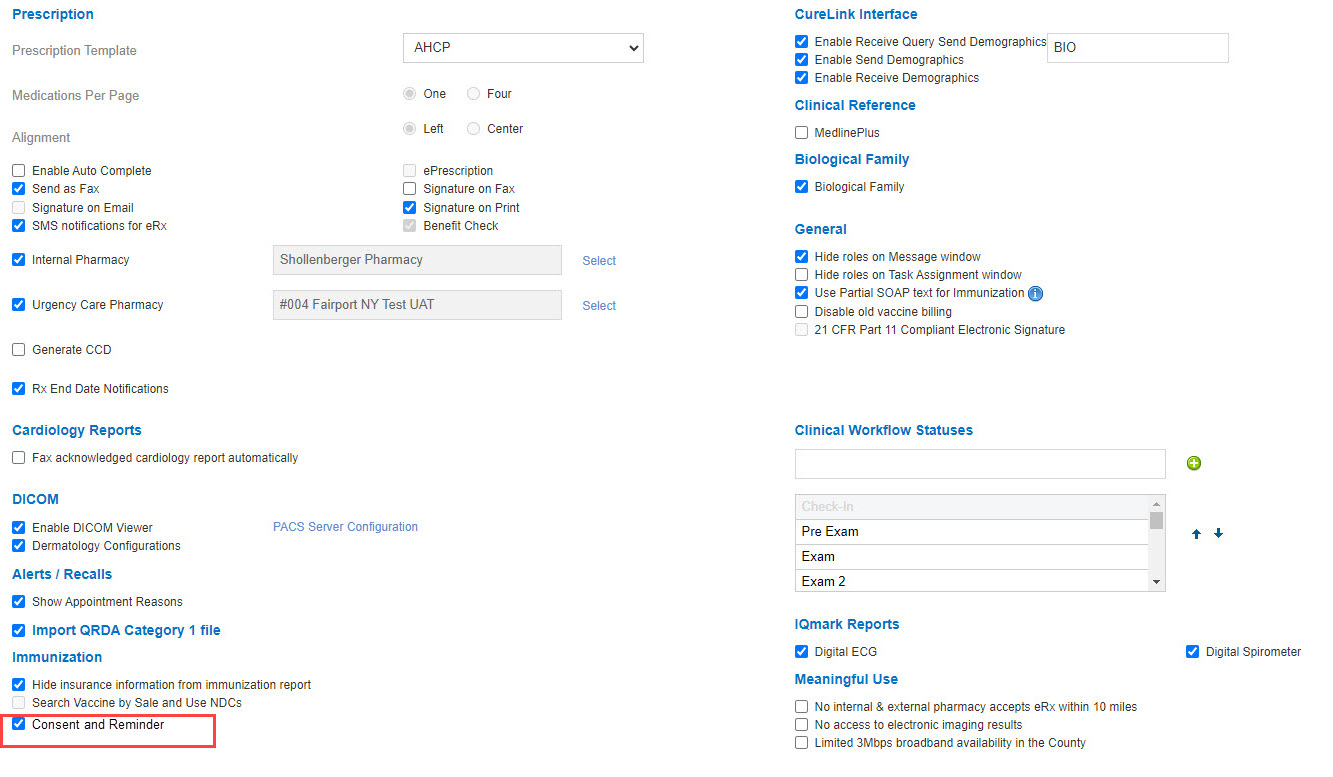 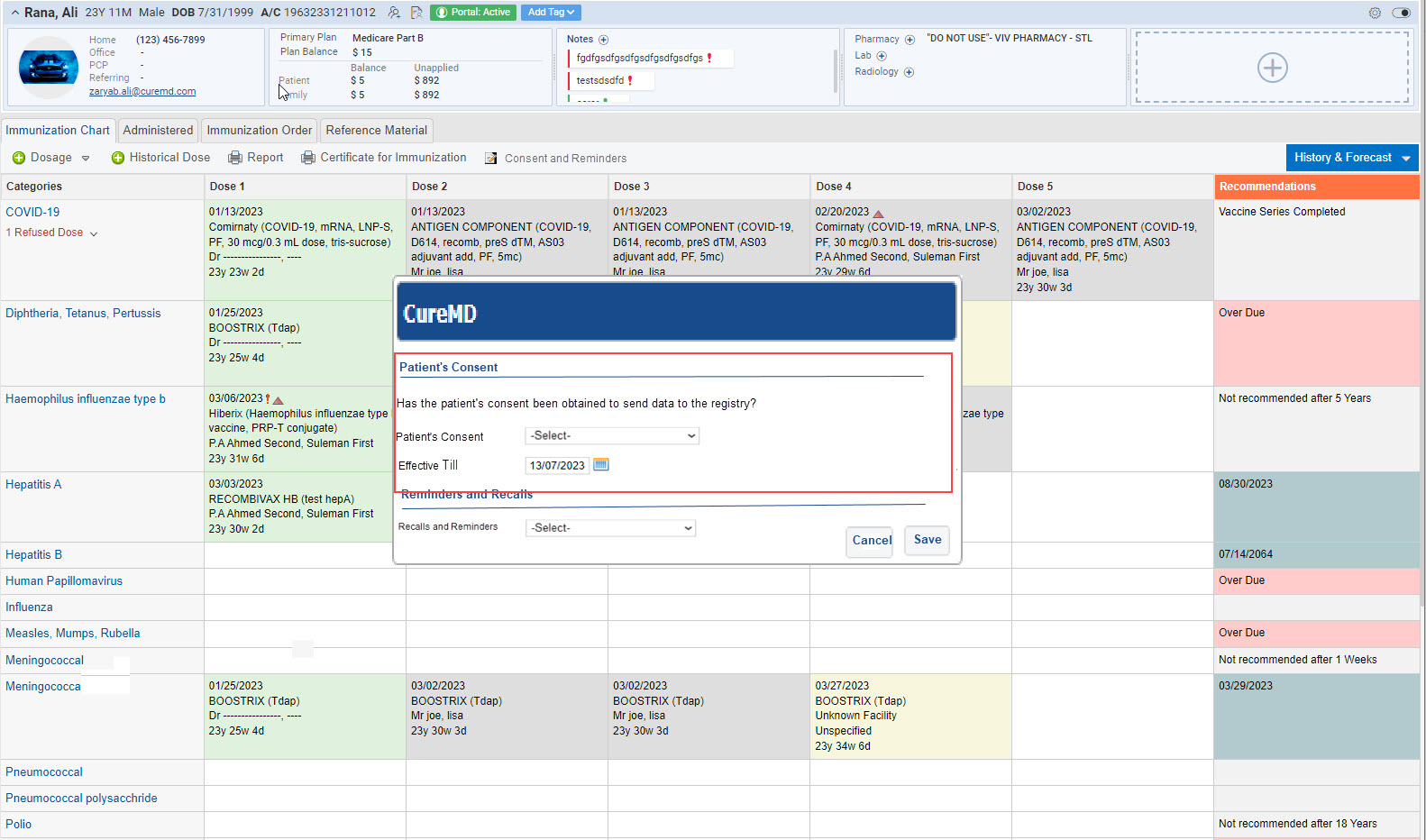 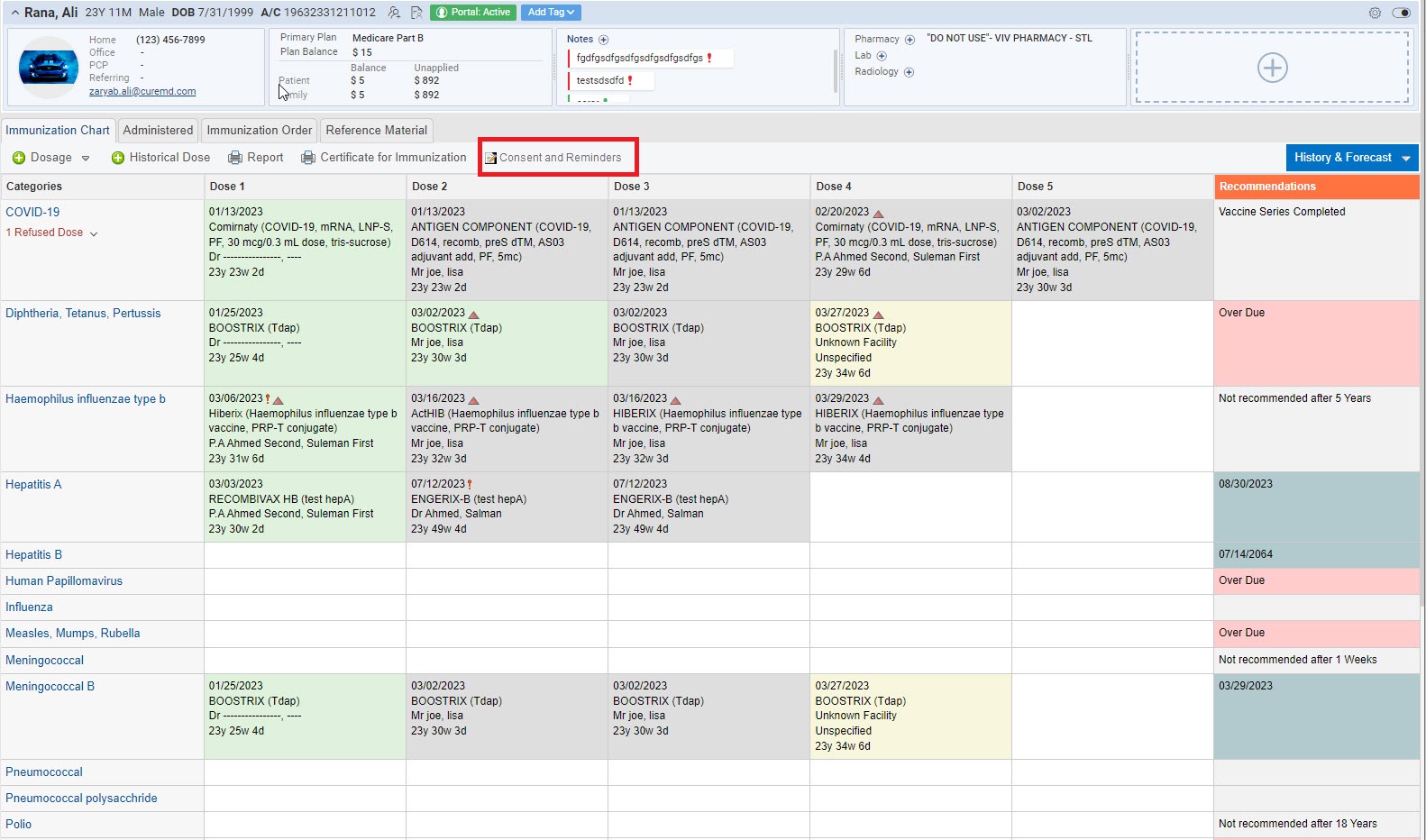 Coming Soon:
In stock indicator when searching vaccines (available for lot type workflow)
Consent reminder on vaccination administration screen and on demographics page
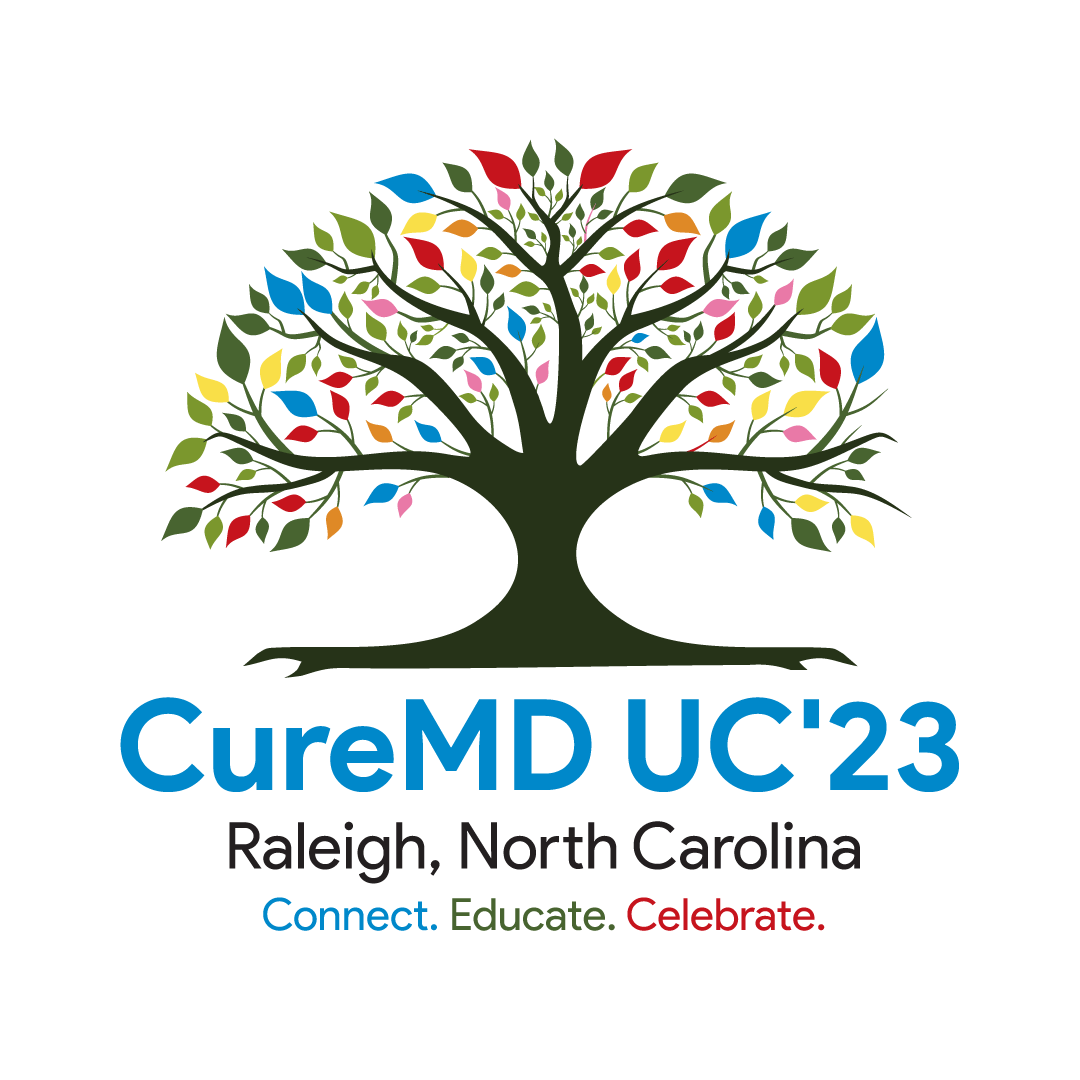 Q&A
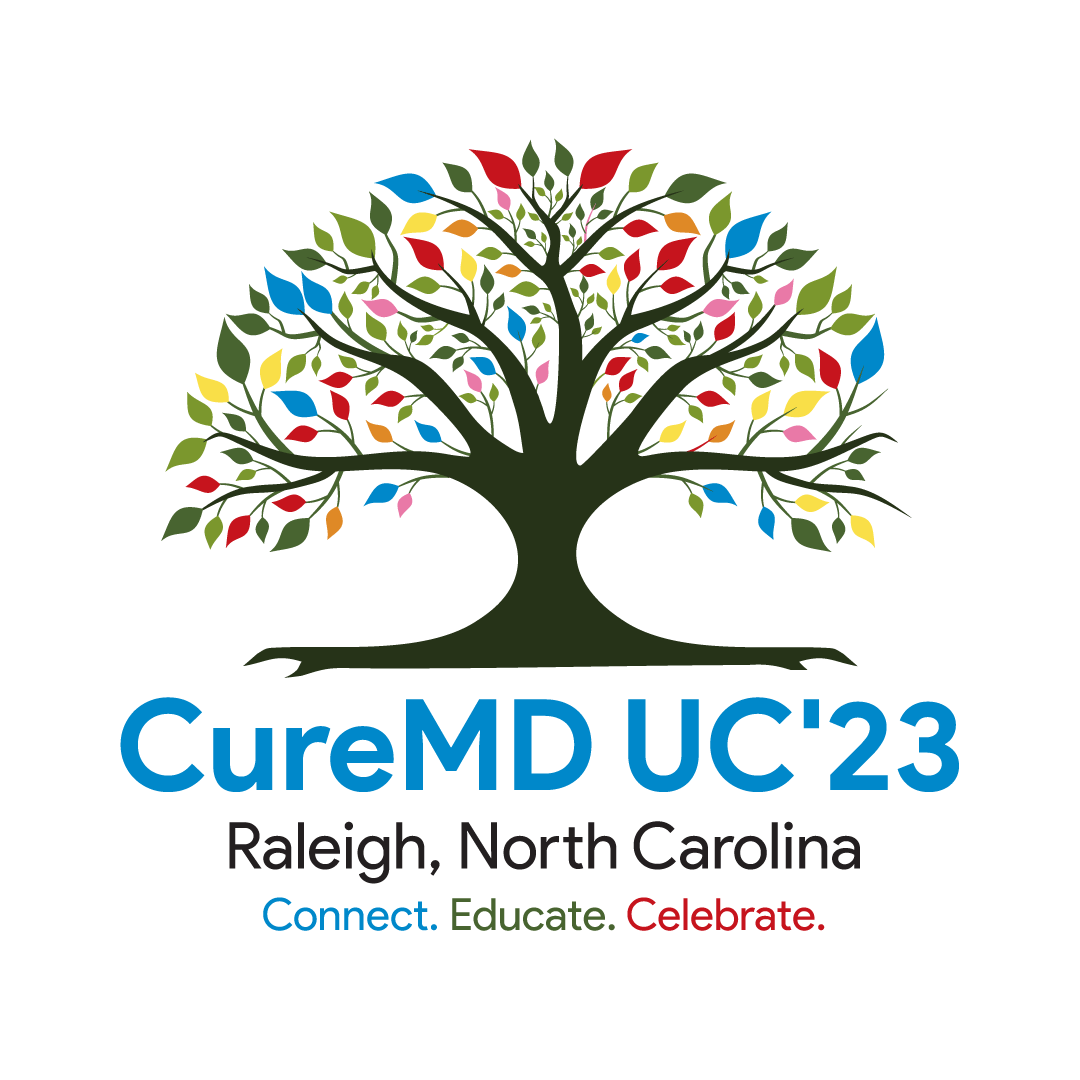